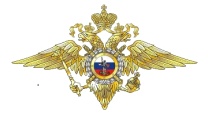 Управление по контролю за оборотом  наркотиков ГУ МВД России по Алтайскому краю
НЕ ДАЙ СЕБЯ ОБМАНУТЬ !
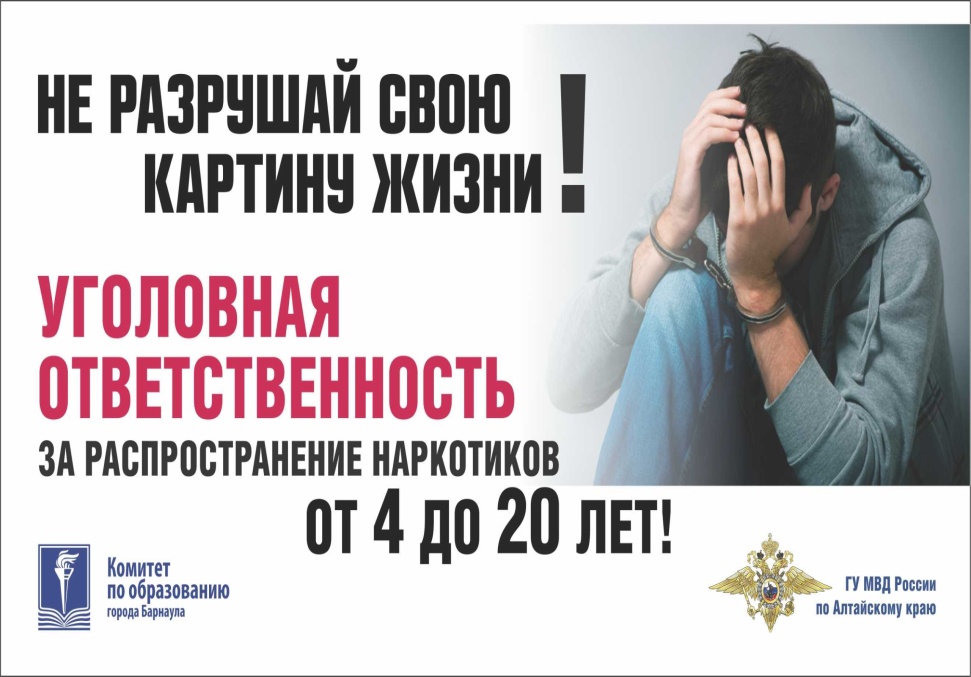 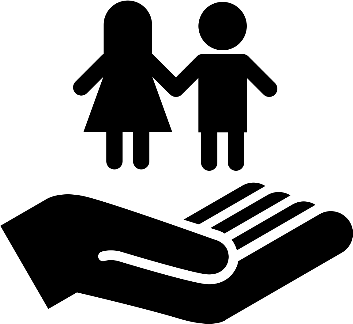 Информационный материал, направленный на профилактику  правонарушений, связанных с незаконным оборотом наркотиков
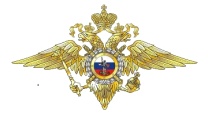 Управление по контролю за оборотом  наркотиков ГУ МВД России по Алтайскому краю
Состояние наркопреступности на территории Алтайского края
В Российской Федерации запрещены любые действия с наркотиками, психотропными веществами. 
Запрещены их незаконные: приобретение, хранение, перевозка, изготовление, производство, сбыт, пересылка  
(ст. 228,228.1,228.3, 228.4 Уголовного кодекса  РФ )
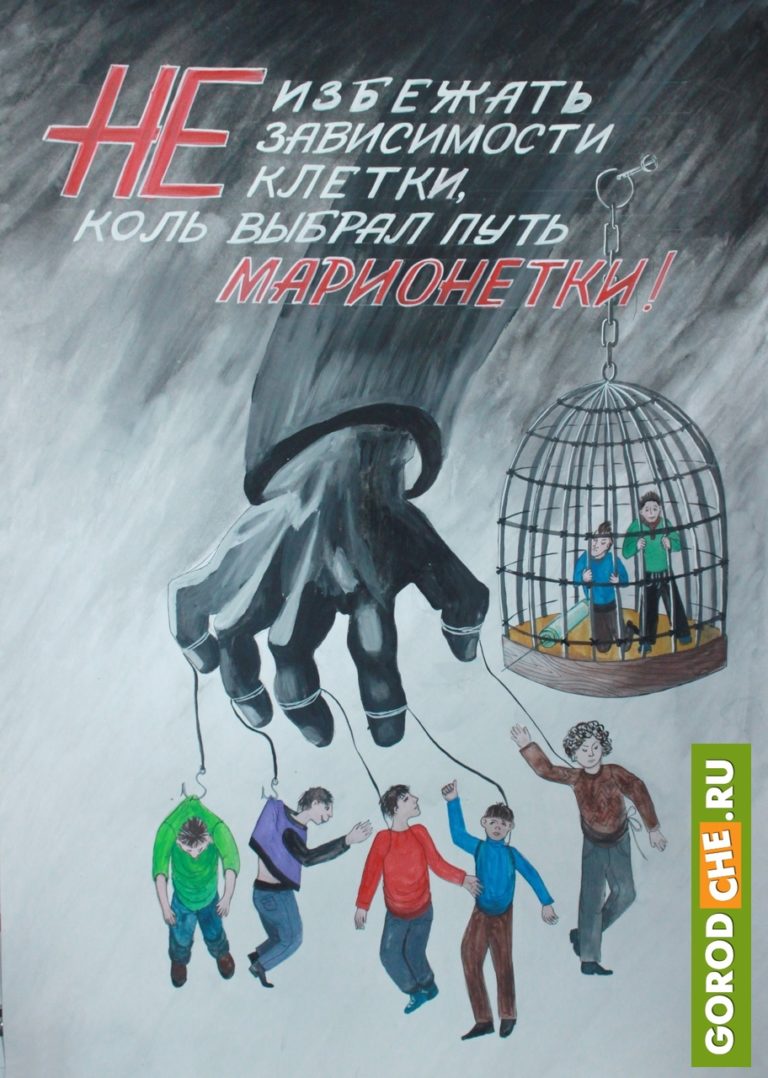 В 2023 году к уголовной ответственности привлечено -  58 
учащихся образовательных организаций, из них, за преступления, связанные со сбытом наркотических средств   -  39
К уголовной ответственности привлечено -  38
несовершеннолетних ( в возрасте с 16 до 18 лет), из них за преступления связанные  со сбытом наркотических средств  - 25
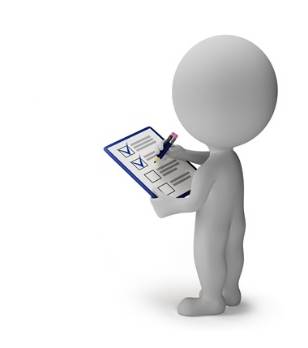 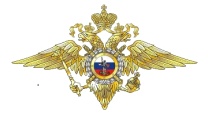 Управление по контролю за оборотом  наркотиков ГУ МВД России по Алтайскому краю
Административная ответственность за совершение правонарушений, связанных с незаконным оборотом наркотиков
16 лет – возраст наступления административной ответственности
ШТРАФ – до 5 тысяч рублей,    АРЕСТ – 15 суток
- потребление наркотиков без назначения врача (ст. 6.9 Кодекса об административных  правонарушений Российской Федерации (КоАП РФ);

    -  потребление наркотиков в общественных местах (на территории и помещениях образовательных организаций, улицах, стадионах, парках, в общественном транспорте, подъезде)  (ч. 2, ч. 3  ст. 20.20 КоАП РФ) .
ШТРАФ – до 1 500 рублей,    АРЕСТ – 15 суток
-   появление в общественных местах в состоянии наркотического опьянения (ст. 20.21 КоАП РФ) .
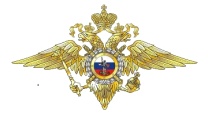 Управление по контролю за оборотом  наркотиков ГУ МВД России по Алтайскому краю
Административная ответственность за совершение правонарушений, связанных с незаконным оборотом наркотиков
Пропаганда наркотиков (ст. 6.13 КоАП РФ)
-  пропаганда либо реклама наркотических средств, психотропных веществ, наркосодержащих растений, новых ПАВ (способов, методов разработки, изготовления и использования наркотиков; мест их приобретения).
ШТРАФ – до 5 тысяч рублей,    с конфискацией рекламного оборудования, использованного для ее изготовления (сотовый телефон, компьютер )
-   с использованием информационно-телекоммуникационной сети «Интернет»  (мессенджеры «Ватсап», «Телеграм», в группах и сообществах социальных сетей  «ВКонтакте», «Однокласники»)
ШТРАФ – до 30 тысяч рублей
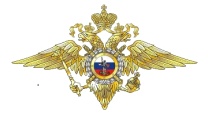 Управление по контролю за оборотом  наркотиков ГУ МВД России по Алтайскому краю
Административная ответственность за совершение правонарушений, связанных с незаконным оборотом наркотиков
Пропаганда наркотиков (ст. 6.13 КоАП РФ)
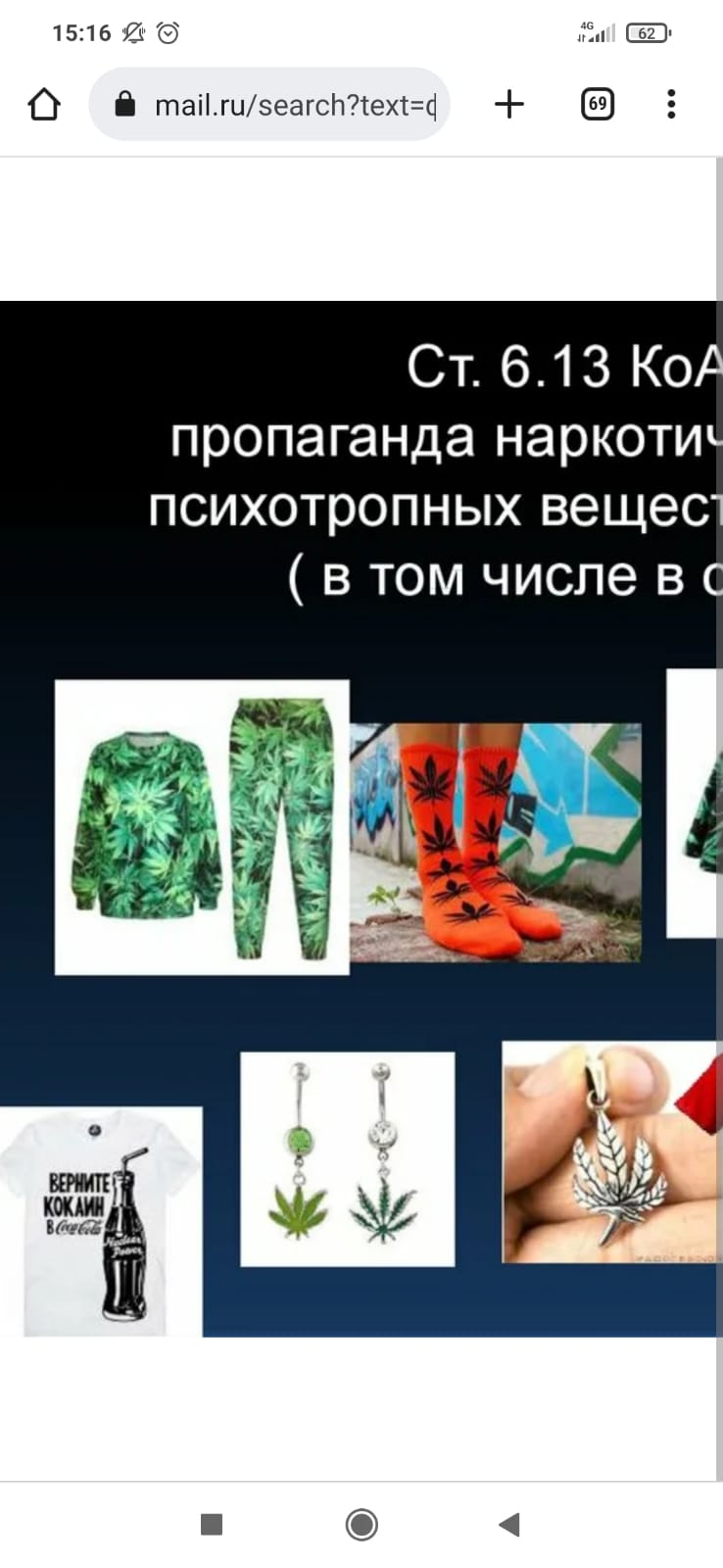 ЗАПРЕЩЕНО !!!
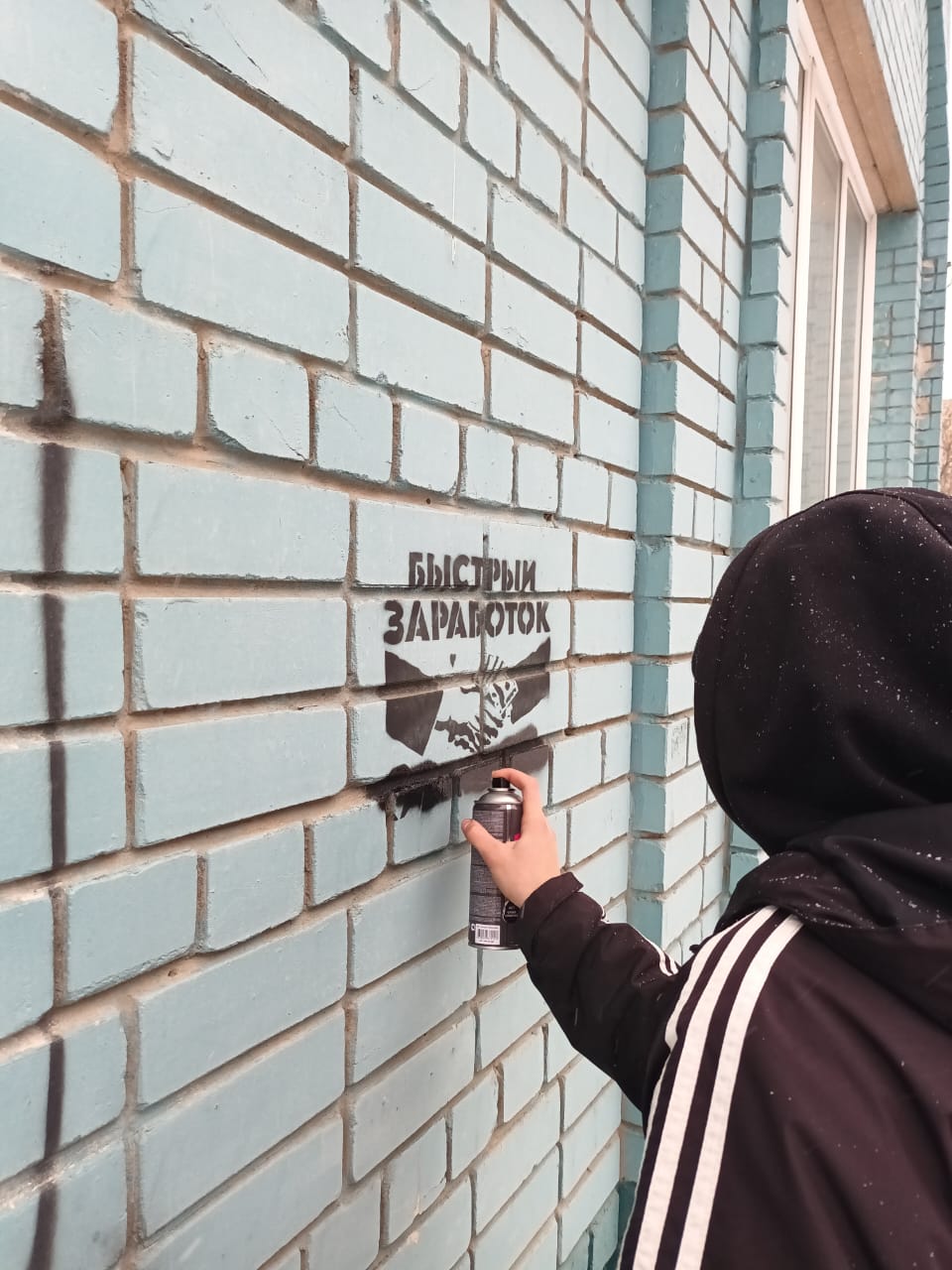 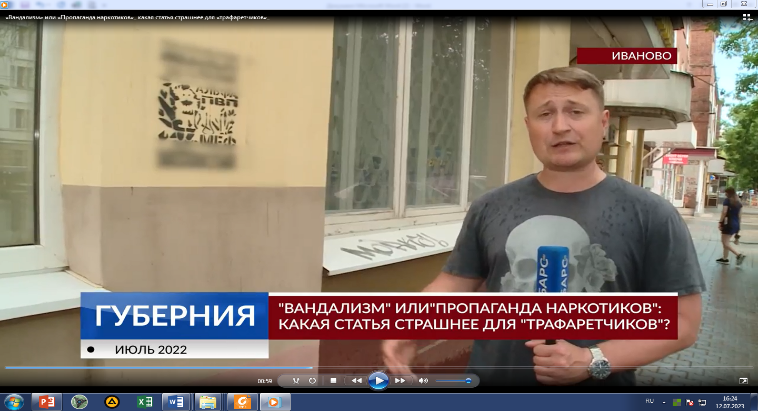 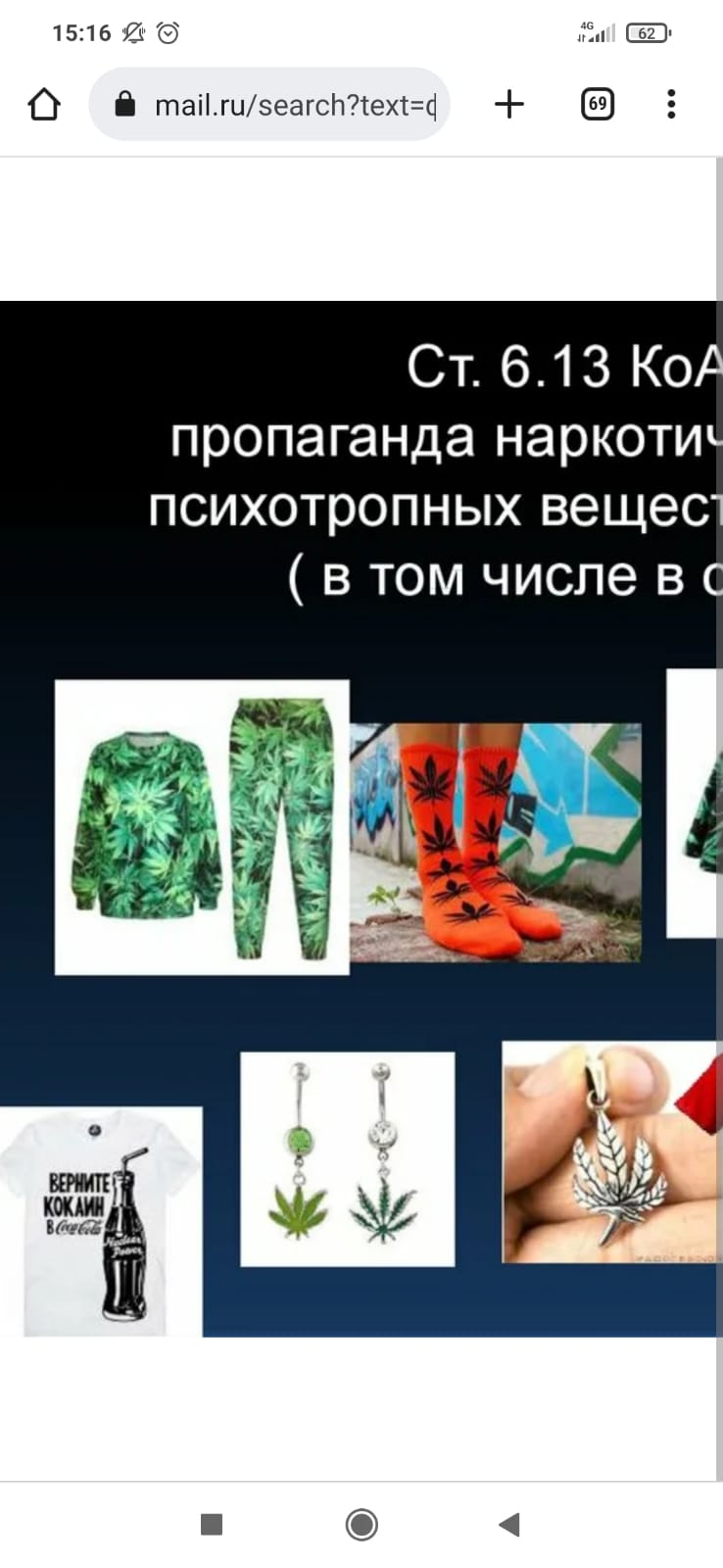 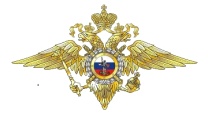 Управление по контролю за оборотом  наркотиков ГУ МВД России по Алтайскому краю
Уголовная ответственность в сфере незаконного оборота наркотиков
Возраст привлечения – с 16 лет
Штраф, обязательные работы,
до 15 лет лишения свободы
- приобретение, хранение, перевозка, изготовление наркотических средств, психотропных веществ  
 (ст. 228 УК РФ)
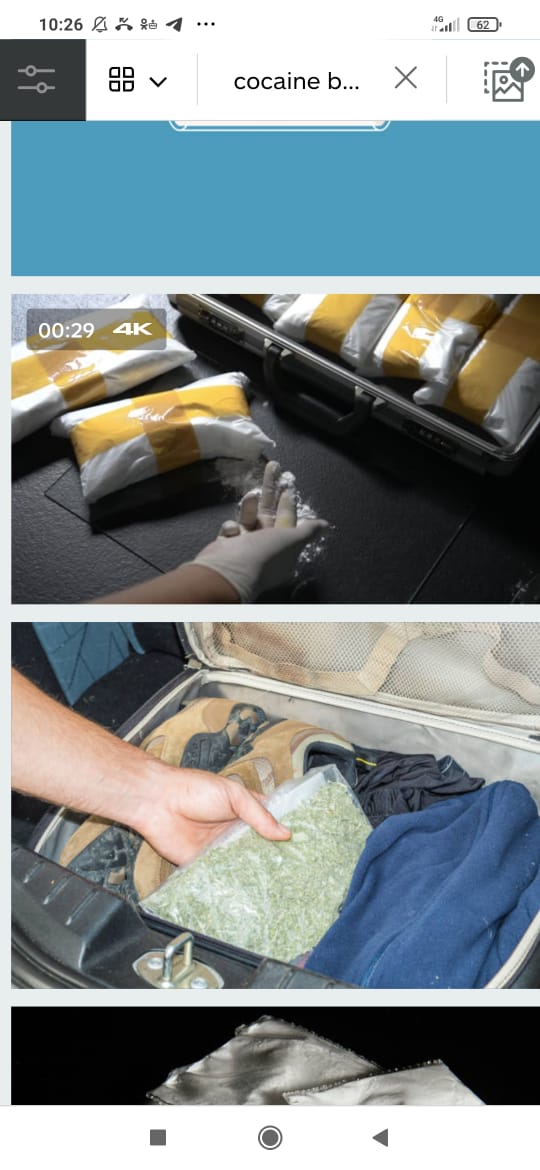 За хищение или вымогательство наркотиков уголовная ответственность наступает раньше (ст. 229 УК РФ)
с 14 лет
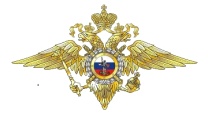 Управление по контролю за оборотом  наркотиков ГУ МВД России по Алтайскому краю
Уголовная ответственность в сфере незаконного оборота наркотиков
Возраст привлечения – с 16 лет
лишение свободы вплоть до пожизненного
Сбыт, распространение наркотиков – продажа, дарение, обмен, уплата долга, дача взаймы, угощение (ст. 228.1 УК РФ)
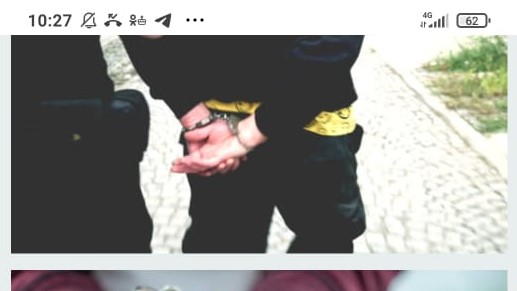 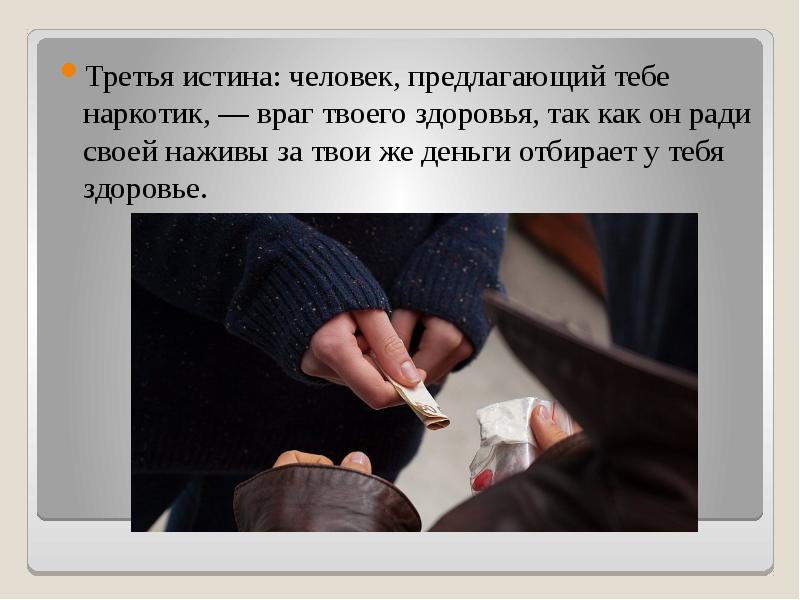 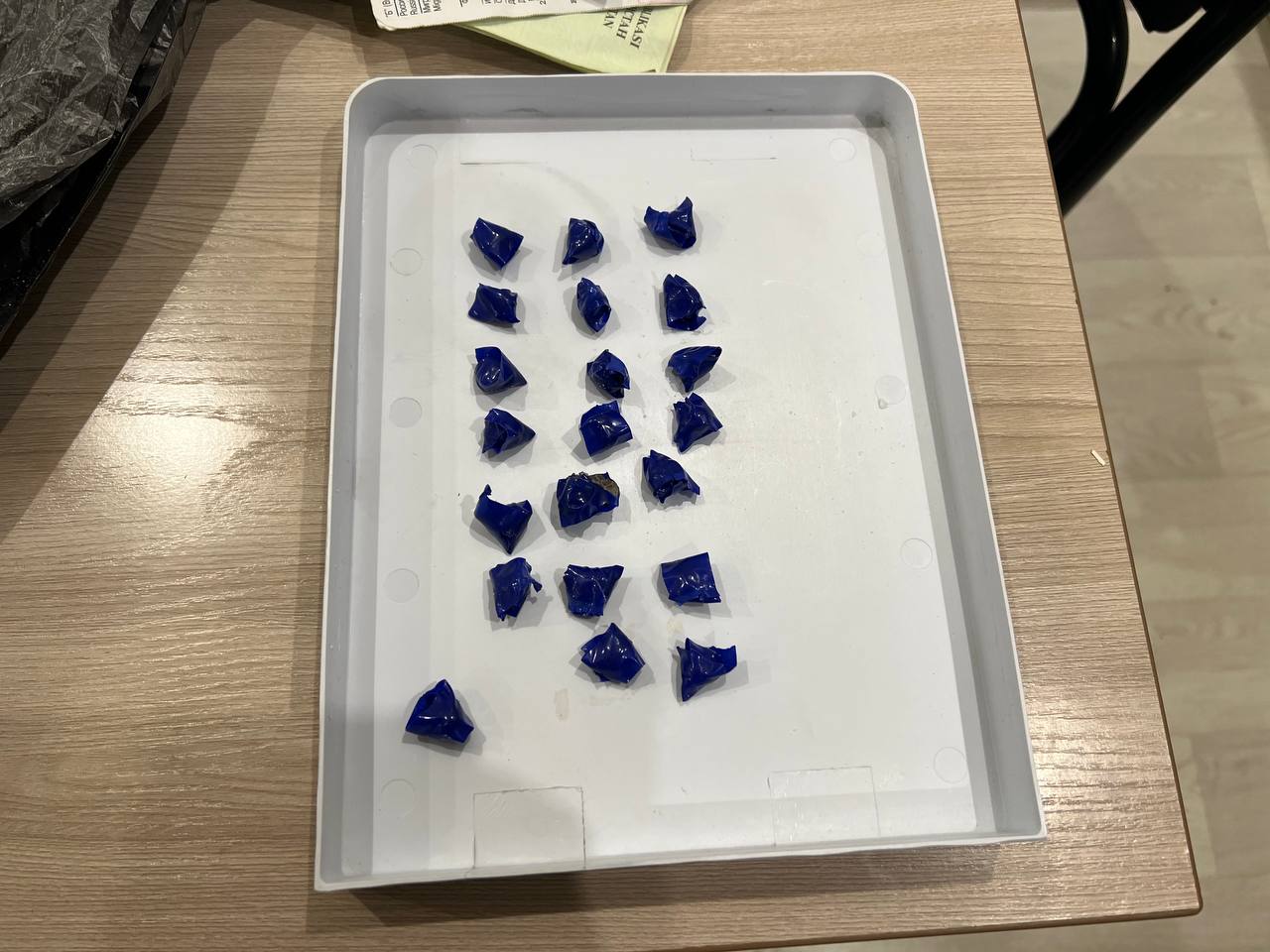 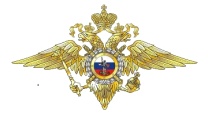 Управление по контролю за оборотом  наркотиков ГУ МВД России по Алтайскому краю
Как понять, что Вас вовлекают в противоправную деятельность через сеть Интернет!
-    заголовок, привлекающий внимание и вызывающий интерес «Лёгкий заработок», «Высокий доход», «Нужны смелые люди», «Работа несложная, нужно привыкнуть», «Ежедневные выплаты»…; 
        - просьба перейти по ссылке в мессенджеры «Телеграм», «Вацап», группы сообществ социальных сетей «ВКонтакт», «Одноклассники»;
        - при переходе по ссылке предлагают раскладывать в тайники якобы легальные «курительные смеси», «элитные  сигареты», слово «курьер» заменяется на слова «кладмен», «минер», «закладчик» и т.д.
                                              РАЗРЕШЕННЫЙ ТОВАР  НЕ ПРЯЧУТ!!!!
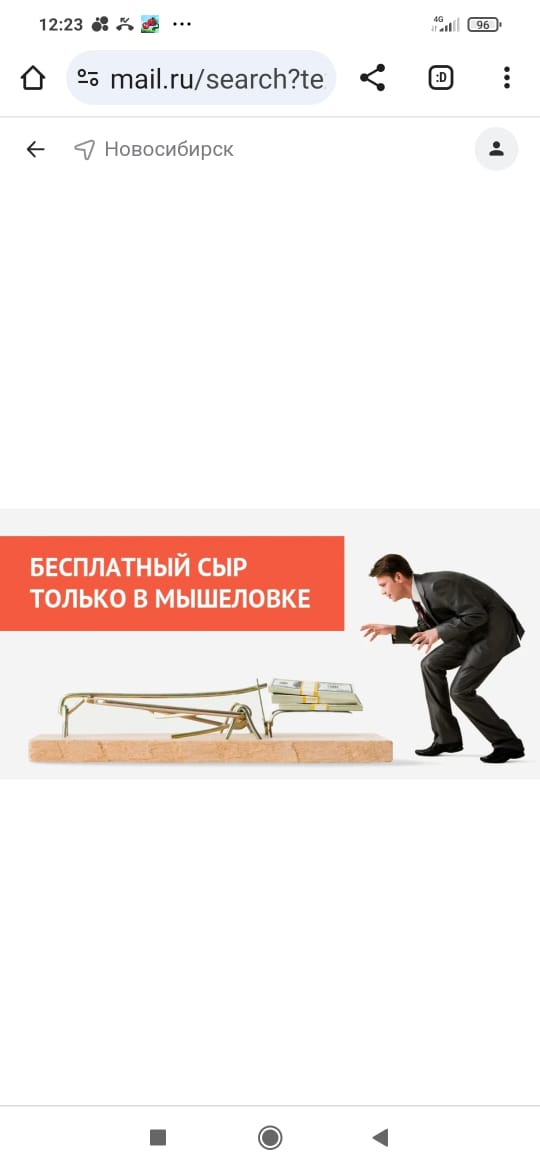 П О М Н И !!!
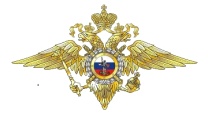 Управление по контролю за оборотом  наркотиков ГУ МВД России по Алтайскому краю
МИФЫ  О  НАРКОТИКАХ !!!!
Попробуй – пробуют все.

Попробуй – вредных последствий не будет.

Попробуй, если не понравится, прекратишь прием.

Попробуй 1 раз – ничего не будет.

Наркотики спасают от проблем.
75 % подростков никогда не пробовали наркотиков!

ЭТО не ТАК! К большинству наркотикам зависимость формируется с первого приема употребления !

Не сможешь прекратить прием, наркотики затягивают!


Подросткам хватит одного раза, чтобы стать зависимым от потребления наркотиков !

НЕТ, от наркотиков больше проблем!
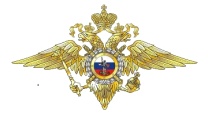 Управление по контролю за оборотом  наркотиков ГУ МВД России по Алтайскому краю
Федеральная служба по надзору в  сфере связи, информационных технологий и массовых коммуникаций
1.    Перейти на сайт Роскомнадзора: rkn.gov.ru.
	2. В разделе Ссылки выбрать вкладку Единый реестр запрещенной информации. Здесь вы можете проверить внесен ли данный ресурс в реестр либо подать жалобу о запрещенном контенте. 
	3. Для того, чтобы подать жалобу, необходимо перейти по вкладкам: Просмотр реестра / Прием сообщений. 
	4. В электронной форме поля со звездочкой являются обязательными для заполнения:
	тип информации: признаки пропаганды наркотиков (выбрать из списка);
	указатель страницы сайта в сети Интернет (можно загрузить скриншот – необязательно);
	вид информации (рисованные изображения, видео, фото, текст, анимация, другая информация);
 	5. Если вы хотите получить ответ, то в данных заявителя нужно поставить галочку и указать е-мэйл.
 	6. Затем наберите в поле защитный код, указанный на картинке и направьте сообщение.